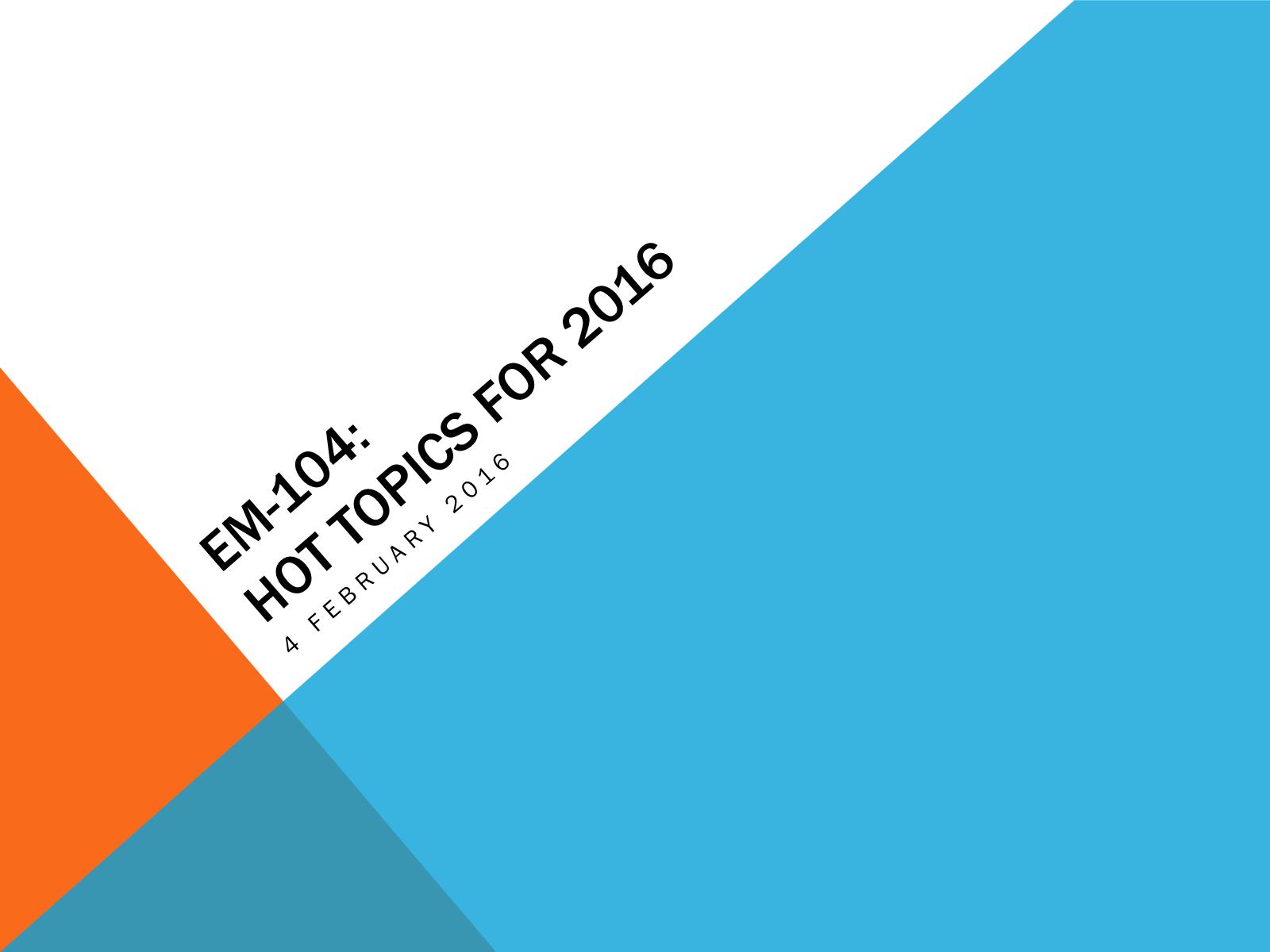 EM-104:hot topics for 2016
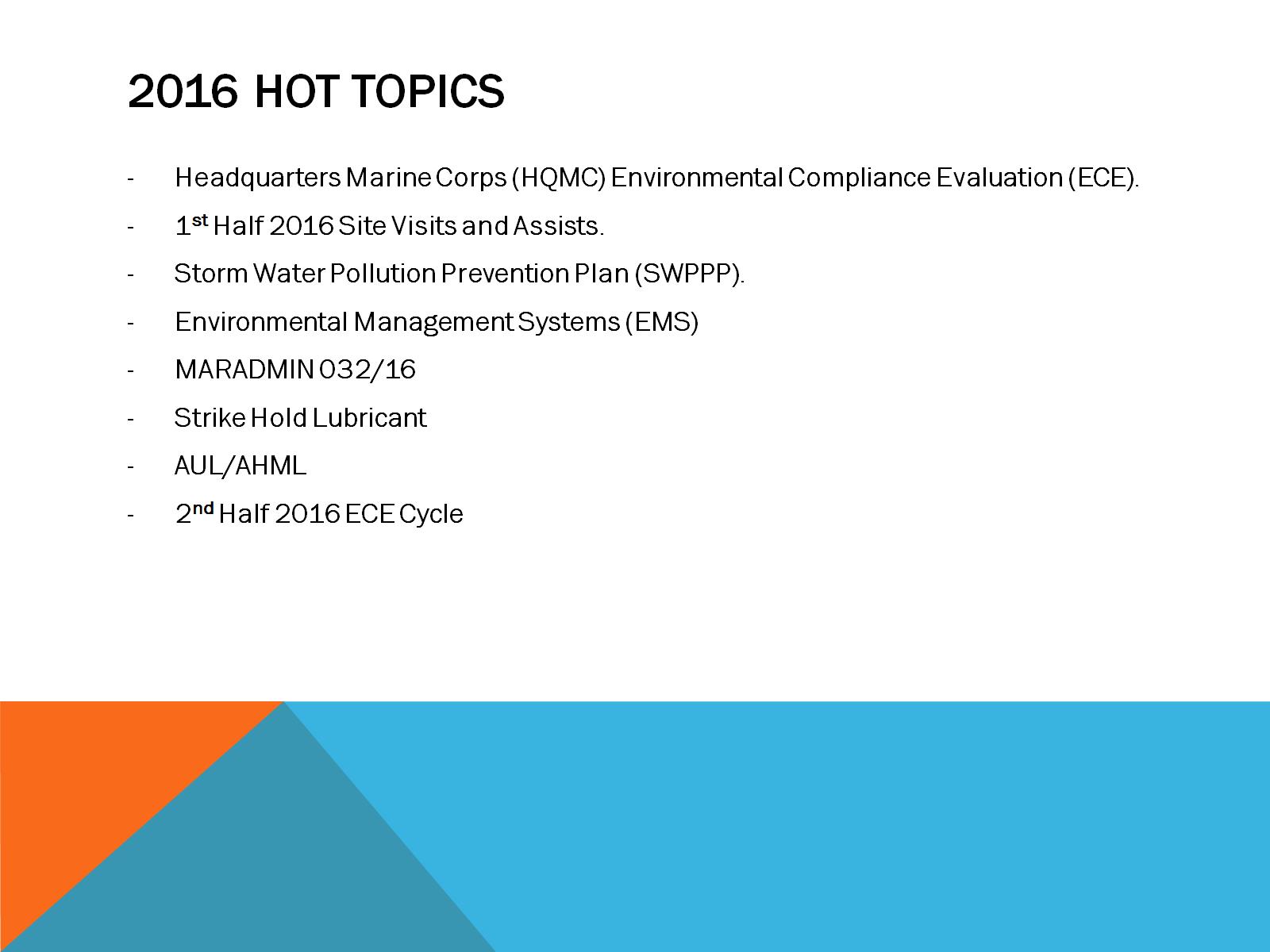 2016 Hot Topics
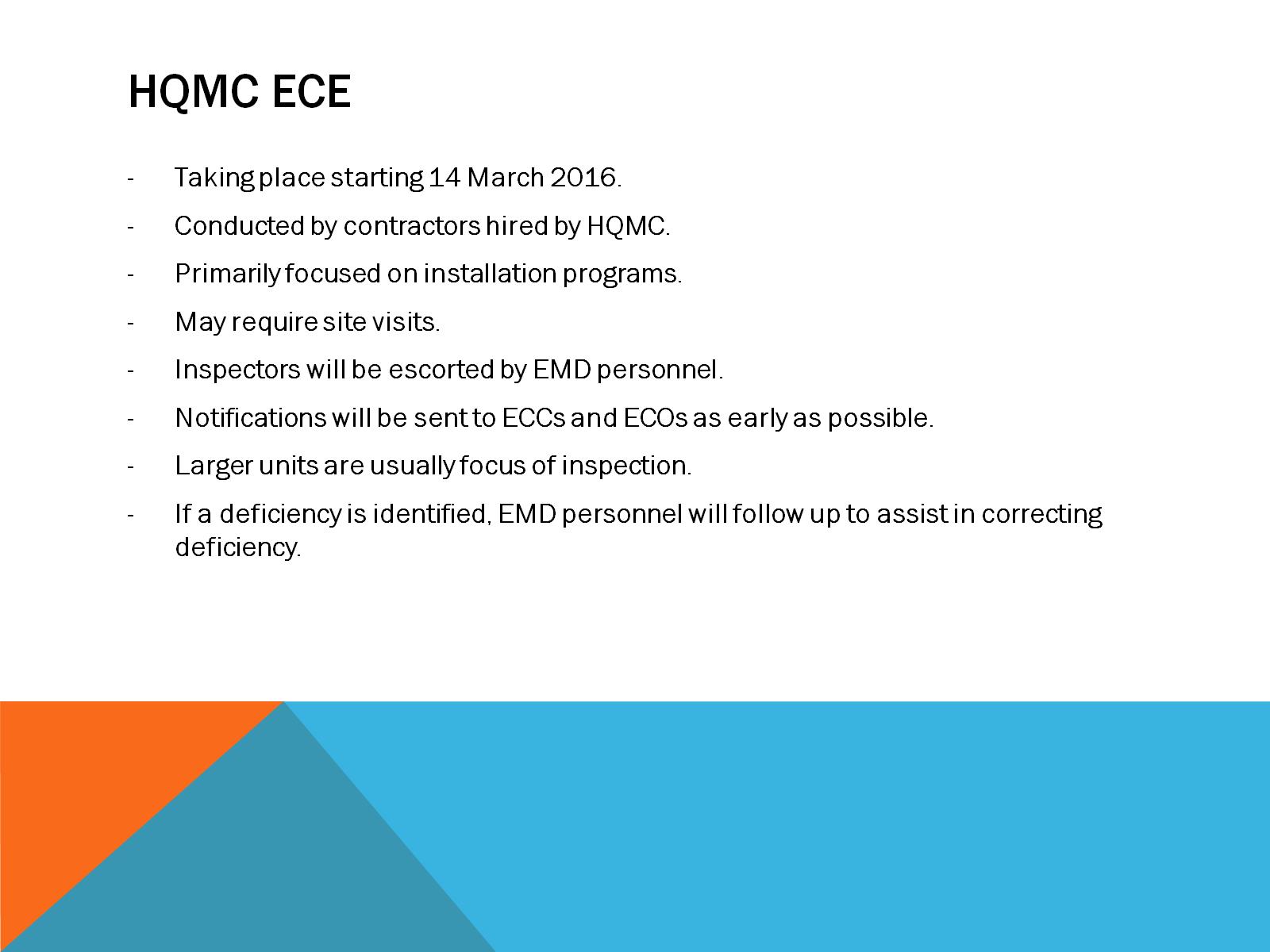 HQMC ECE
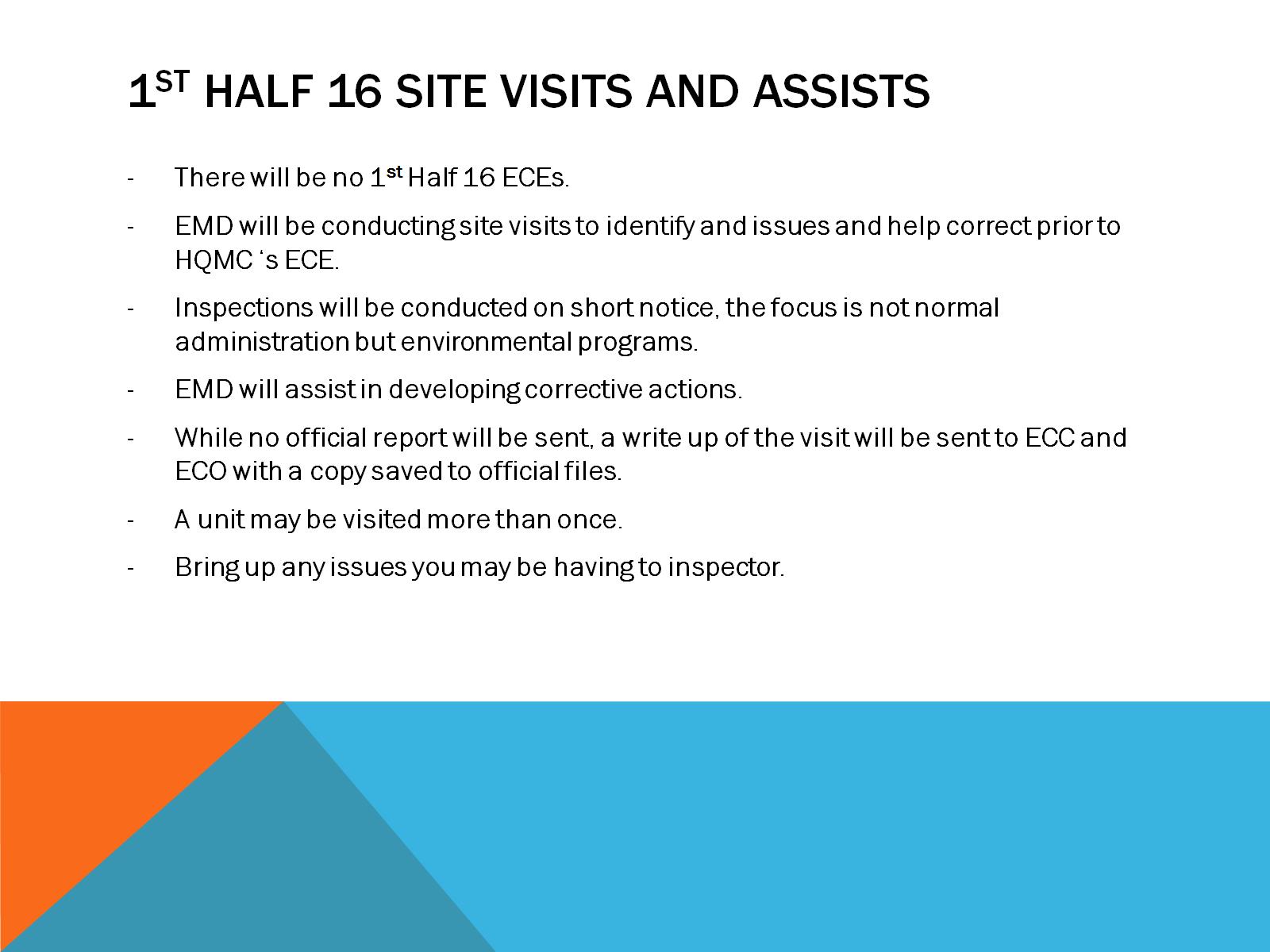 1st Half 16 Site visits and assists
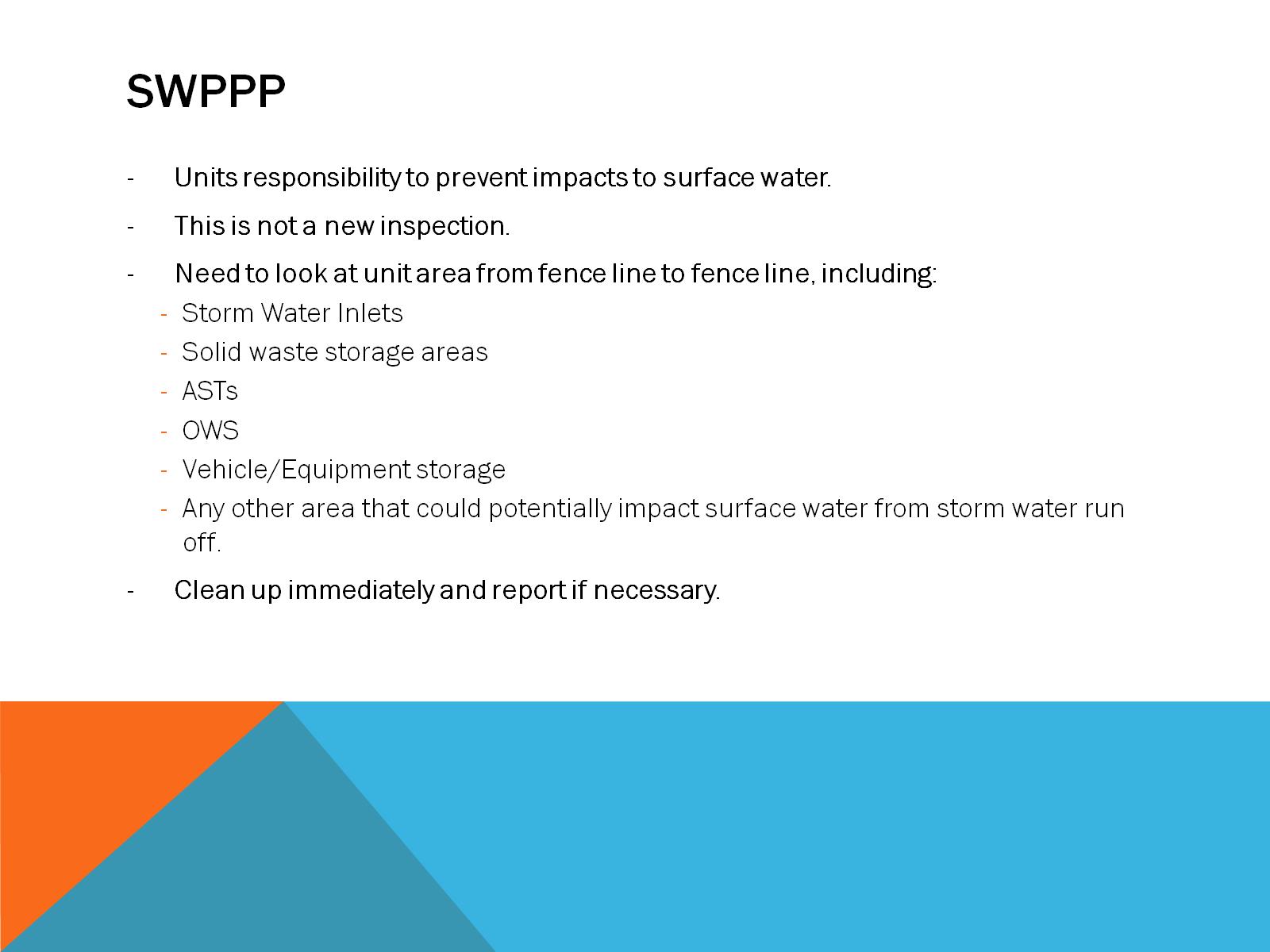 SWPPP
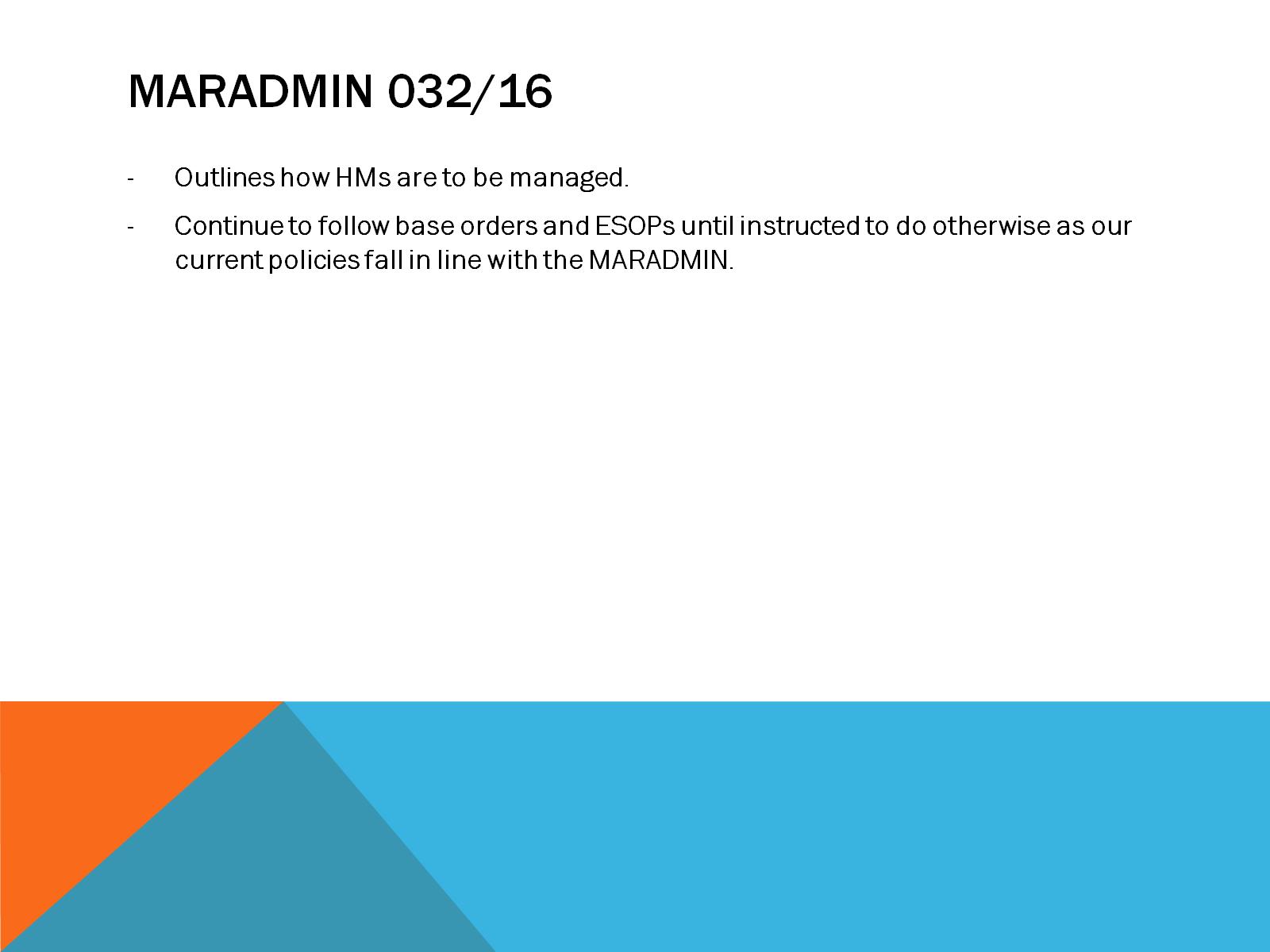 MARADMIN 032/16
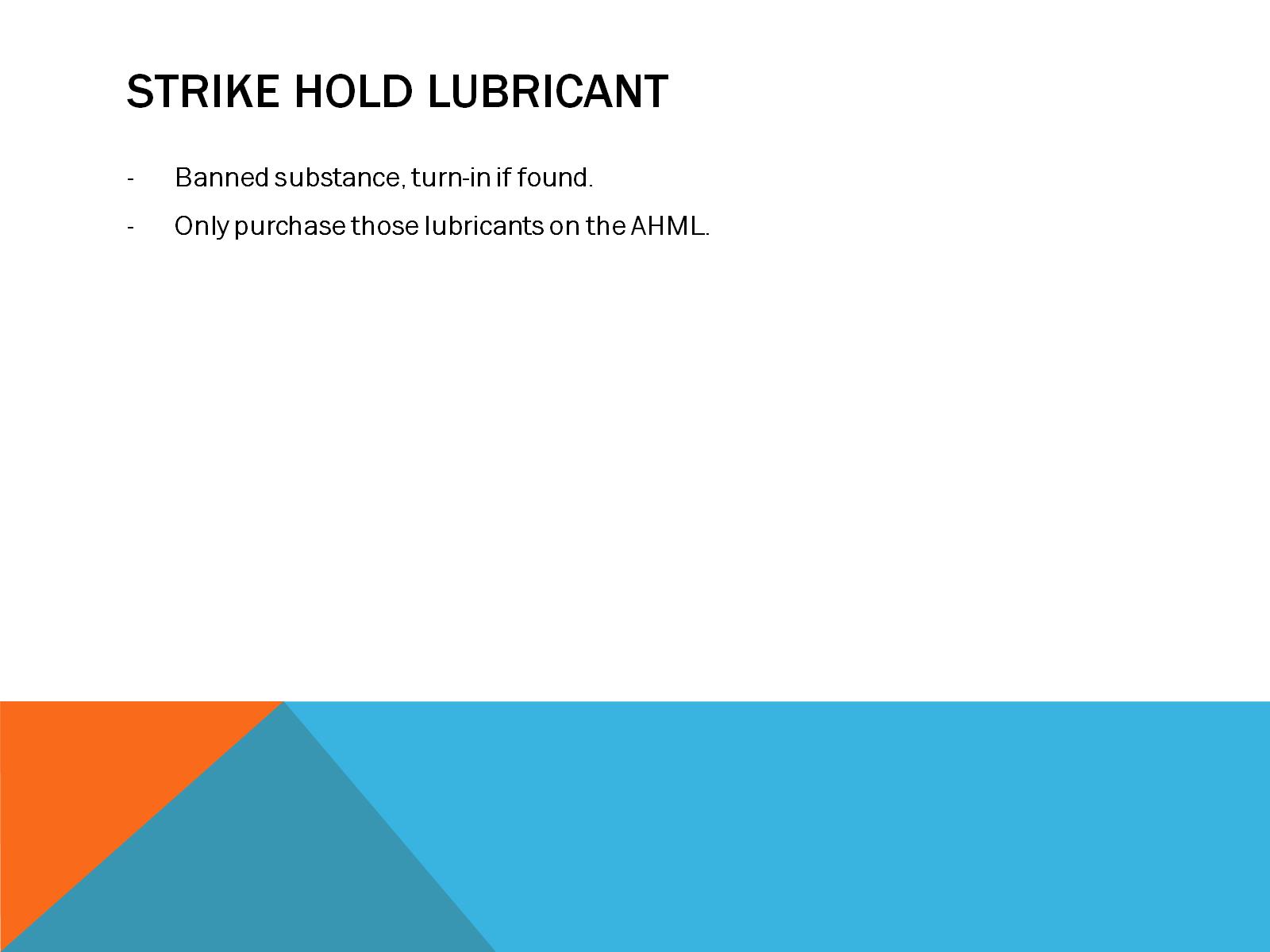 Strike Hold Lubricant
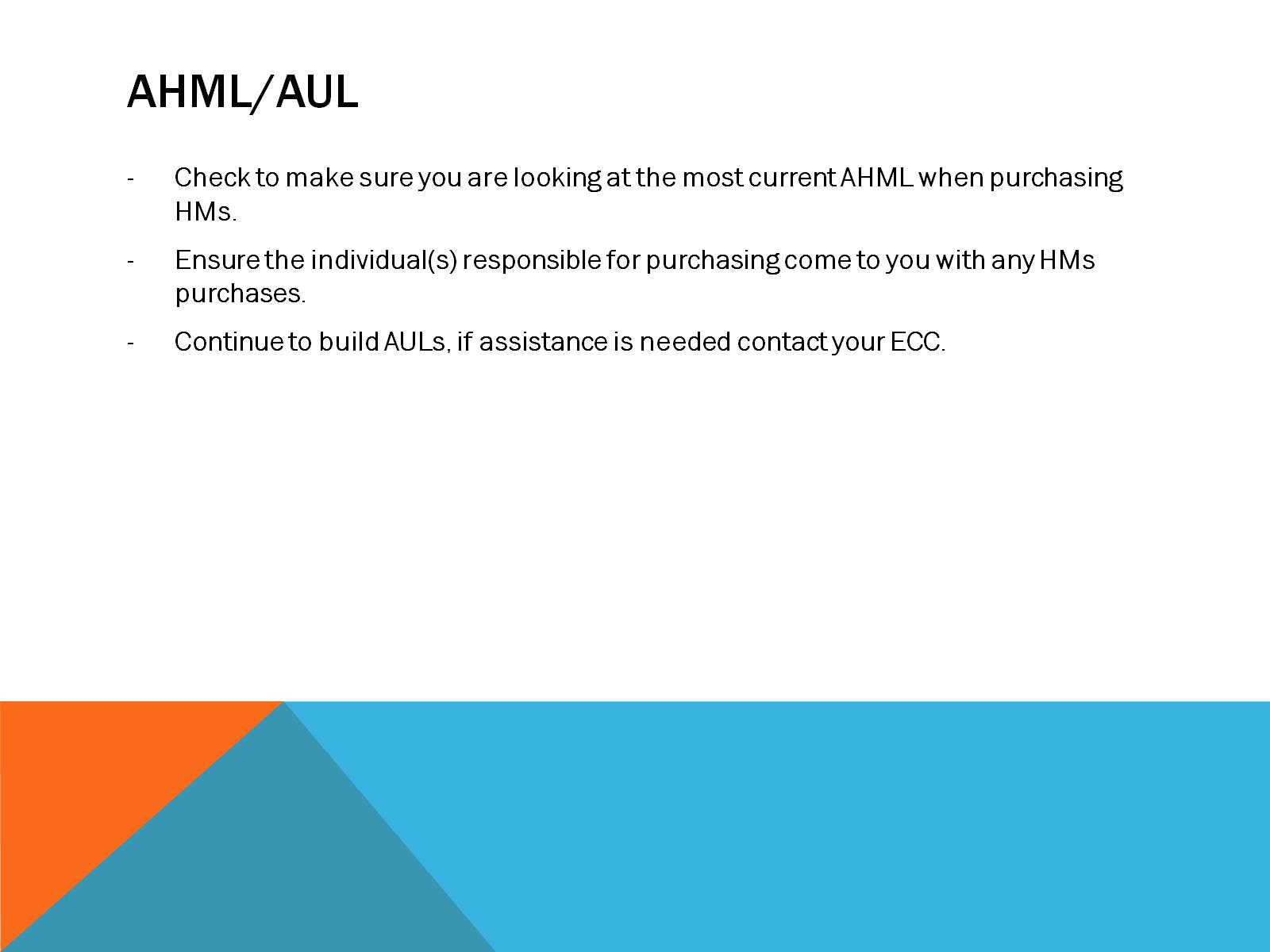 AHML/AUL
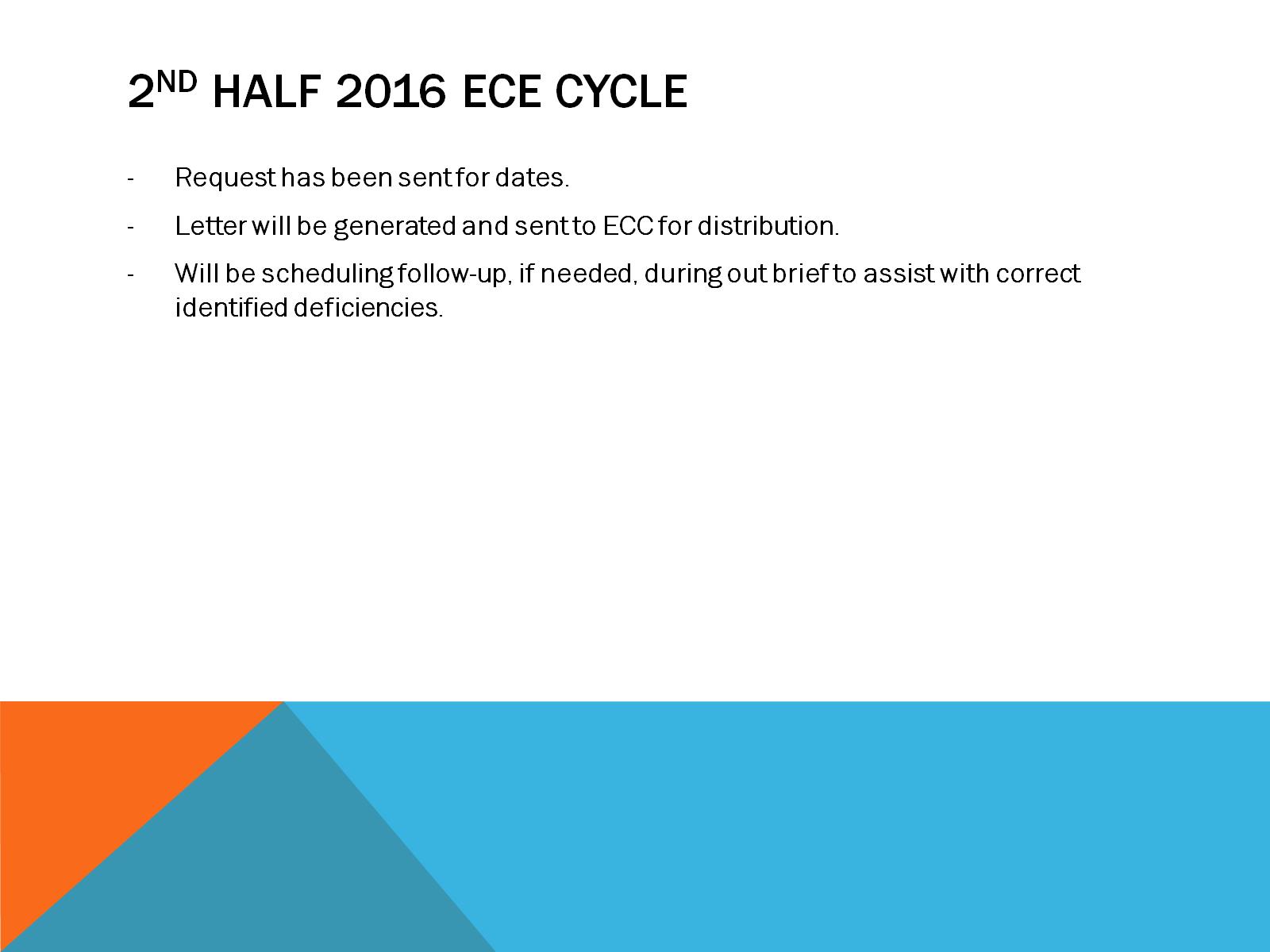 2nd Half 2016 ECE Cycle